শুভ সকাল
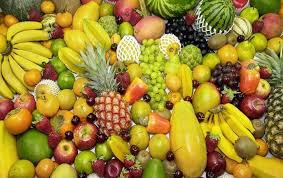 মাওলানা মোঃ আব্দুর রব
    ( এম.এম,এম.এ,বি.এ, বি.এড,এম.এড )
 প্রভাষক,বুরাইয়া কামিল (এম,এ) মাদরাসা। 
ছাতক,সুনামগঞ্জ।
মোবাইলঃ ০১৭১৫-২৭৮৫৫৬email:abdurrob1985@gmail.com
শিক্ষক পরিচিতি
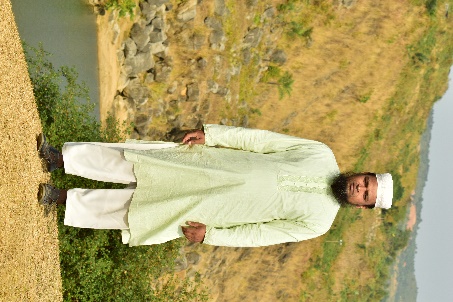 বিষয়ঃ কৃষি শিক্ষা। 
   শ্রেণিঃ দাখিল ষষ্ট ।  
   ৫ম অধ্যায়ঃ উদ্যান ফসল।
   সময়ঃ ৪০ মিনিট।
পাঠ পরিচিতি
পাঠ ঘোষণা
উদ্যান ফসলের পরিচিতি ও অর্থনৈতিক গুরুত্ব।
শিখন ফল
এই পাঠ শেষে বলতে পারবে..............
উদ্যান ফসলের পরিচয় ।
উদ্যান ফসলের শ্রেণিবিন্যাস।
 উদ্যান ফসলের পুষ্টি ও পারিবারিক গুরুত্ব। 
উদ্যান ফসলের অর্থনৈতিক গুরুত্ব।
পাকা আম
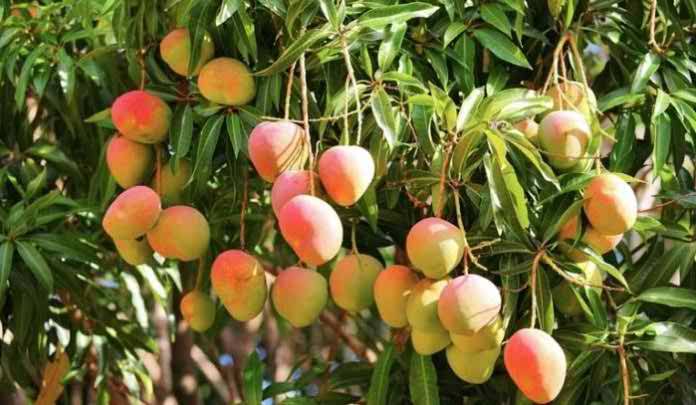 আপেল
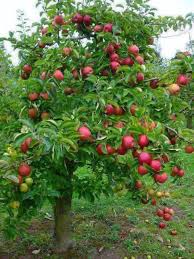 পেপে ও জাম্বুরা
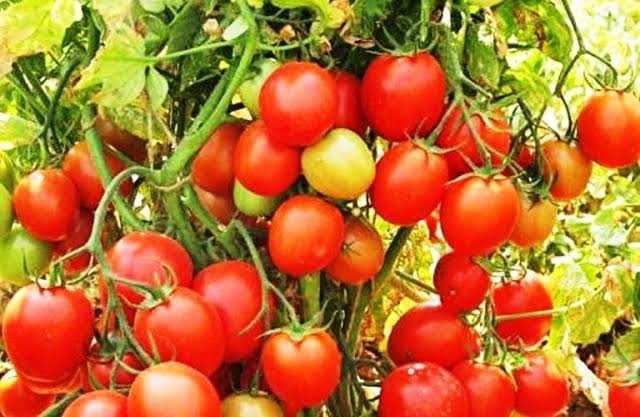 টমেটো
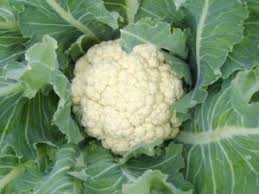 ফুল কপি
মানুষ তাঁর প্রয়োজনে যে সব উদ্ভিদ চাষ করে, তাদেরকে ফসল বলে। কৃষি বিজ্ঞানে ফসলকে দু’ভাগে ভাগ করা হয়েছে,যথাঃ- উদ্যান ফসল এবং মাঠ ফসল। 		উদ্যান ফসলের পরিচয়ঃ-			     আমরা বসতবাড়ির আশেপাশে উঁচু জমিতে ফল,ফুল,শাকসবজি ইত্যাদি বাগান করি।বাগানে যে সব ফসল ফলানো হয় তাদেরকে উদ্যান ফসল (Garden crops)বলে।
উদ্যান ফসলকে চার ভাগে ভাগ করা যায়। যথাঃ-১। ফল- আম, কাঠাল,লি চু,পেয়ারা,কুল,বেল ইত্যাদি ।২। শাকসবজি – গোলআলো, বেগুন,টমেটো, শিম,লাঊ ইত্যাদি।৩। মশলা- মরিচ,পেঁয়াজ, আদা,হলুদ ইত্যাদি,৪। ফুল- গোলাপ,জবা,টগর,বেলী ইত্যাদি।
ফুল বাগান
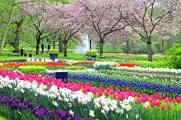 উদ্যান ফসলের পুষ্টি ও পারিবারিক গুরুত্বঃ					বিশ্বস্বাস্থ্য সংস্থার মতে, একজন ব্যক্তিকে দৈনিক ৪৫০ গ্রাম শাকসবজি ও ফল খাওয়া উচিত।  বসতবাড়ির চারপাশে উদ্যান ফসল চাষ করে পরিবারের খাদ্য ও পুষ্টির চাহিদা মেটানো যায়। বাড়তি ফসল বিক্রি করে পরিবারের আয়ও বাড়ানো যায়।
উদ্যান ফসলের অর্থনৈতিক গুরুত্বঃ
				দেশে-বিদেশে উদ্যান ফসলের চাহিদা ব্যাপক। আধুনিক পদ্ধতিতে চাষাবাদ করে আমরা নিজের চাহিদা মিটিয়ে তা বিক্রি করে টাকা অর্জন করতে পারি । শুধু তাই নয় আম,জাম,কাঠাল ইত্যাদি গাছ থেকে ভাল কাঠ পাওয়া যায়, এসব কাঠ ঘর-বাড়ি ও আসবাবপত্র তৈরীতে ব্যবহার করা যায়,আবার তা বিক্রি করে ও অনেক টাকা পাওয়া যায়।
মূল্যায়ন
ফসলকে ভাগ করা হয়েছে......
 (ক) ২ ভাগে
 (খ) ৩ ভাগে
 (গ) ৪ ভাগে
 (ঘ) ৫ ভাগে
উদ্যান ফসলকে ভাগ করা হয়েছে......
 (ক) ২ ভাগে
 (খ) ৪ ভাগে
 (গ) ৬ ভাগে
 (ঘ) ৮ ভাগে
একক কাজ
কাঁঠালের ভরা মৌসুম কোনটি ?
দলীয় কাজ
উদ্যান ফসলের পারিবারিক গুরুত্ব কি হতে পারে?
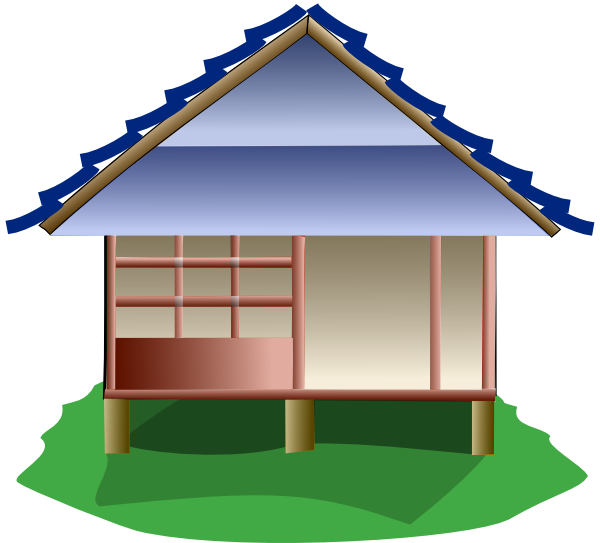 বাড়ির কাজ
উদ্যান ফসলের অর্থনৈতিক গুরুত্ব আলোচনা কর?
ধন্যবাদ